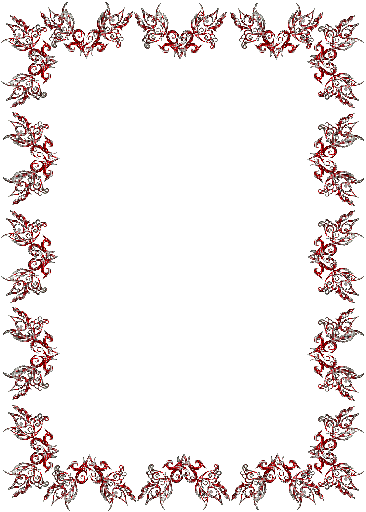 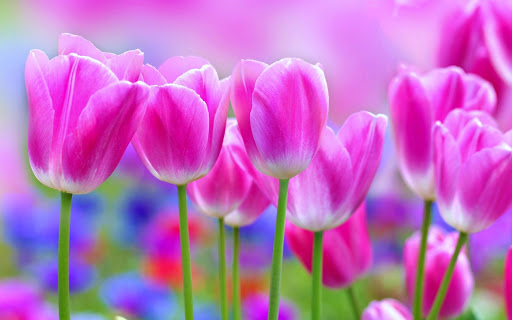 All of you are welcome to attend Multimedia Class
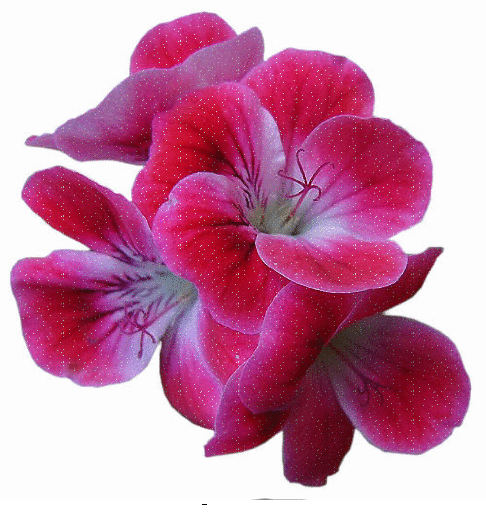 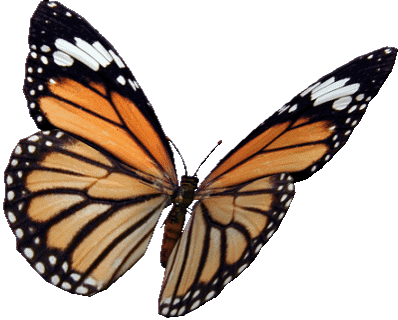 Date-7/12/2020
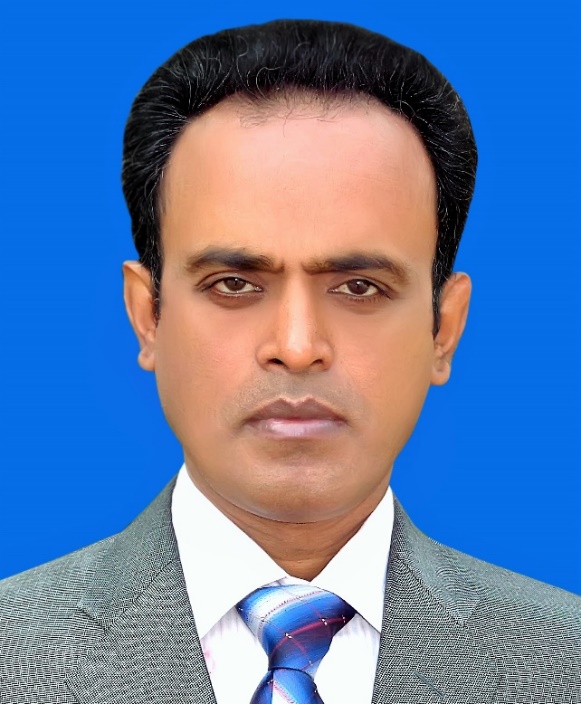 Identity
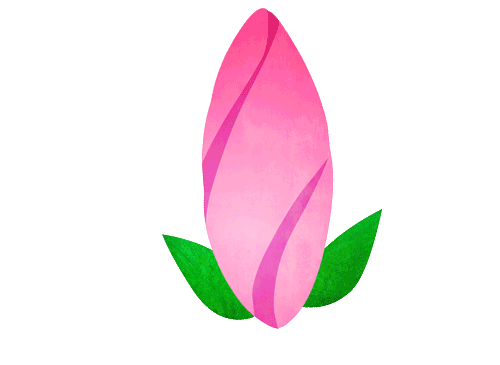 Uttam Adhikary
[ BA Hon’s , MA, B Ed, M Ed ]
Assistant Head-teacher,
Mahilara A. N. High School
Gournadi, Barishal.
E-mail: uttam01712310595@gmail.com
Mobile Phone #: 01712310595
English Grammar

For
Class- IX & X
Sunday, July 12, 2020
2
The chart delivers the rules and short structures of Conditional Sentences.
Can you guess what message the chart delivers?
Sunday, July 12, 2020
3
Conditional Sentence
Today’s Lesson-
Conditional Sentence
Sunday, July 12, 2020
4
After the End of the lesson,
 Students will be able to-
* Explain the conditional sentences,
* Use properly conditional sentences,
Compete the conditional sentences
So more ---
Learning Outcomes
Sunday, July 12, 2020
5
Conditional Sentence
Presentation-
As Below:
Sunday, July 12, 2020
6
Conditional Sentence
Conditional Sentence
Condition k‡ãi AvwfavwbK A_© n‡”Q kZ©| Ges Gi we‡lkY(Adjective) n‡”Q Conditional| GB kãwUi AvwfavwbK A_© n‡”Q kZ©hy³ ev kZ© mv‡c‡ÿ|
myZivs, †h mKj Sentence G kZ© Av‡ivwcZ Zv‡K Conditional Sentence e‡j|
Example
If you give the rose, I will give an orange.
If he worked hard, he would succeed in life.
jÿYxq †h, G RvZxq Sentence G `y‡Uv Clause _v‡K Ges GwU GKwU Complex Sentence| ‡h‡n‡Z z GwU Complex Sentence †mnZz GLv‡b b~¨bZg `y‡Uv Clause _vK‡eB| If hy³ Clause wU n‡”Q- Subordinate Clause ev Subsidiary Clause ms‡ÿ‡c †evSvi Rb¨ G‡K If ClauseB ej‡Z cvwi, Ges Ab¨wU n‡”Q Main Clause ev Principal Clause.
Sunday, July 12, 2020
7
Conditional Sentence
Kinds of Conditional Sentences
Conditionals ¸‡jv‡K cÖavbZ wZb fv‡M wef³ Kiv hvq|  h_v :
1st  Condition / Open Condition (cÖ_g kZ© ev gy³ kZ©)
2nd Condition / Improbable / Imaginary Condition (2q kZ© ev Am¤¢e/KvjcwbK kZ©) Ges
3rd Condition / Unfulfilled Condition (3q kZ© ev Aev¯Íe kZ©)
Sunday, July 12, 2020
8
Conditional Sentence
Short Structure of Various Conditionals
Sunday, July 12, 2020
9
Conditional Sentence
1st Conditional  Sentence – 1 & 2
Example
If it rains, I will not come tomorrow.
If you get up late, you will miss us.
If you are right, I’m wrong.
If it rains, the road becomes slippery.
In 1 and 2 numbers’ sentences If clauses are in present form  and main clauses are future  form but in 3 & 4 numbers’ sentences both clauses are present form.
Sunday, July 12, 2020
10
Conditional Sentence
1st Conditional  Sentence – 3
Example
If the sky becomes cloudy, it may rain.
If you want to catch the bus you must walk fast.
If she wants to overcome challenge, she must be industrious.
I can go there if you come here.
If  you want to succeed in life, you should work hard.
Sunday, July 12, 2020
11
Conditional Sentence
1st Conditional  Sentence – 4
Example
If she deny your proposal, forget her.
If it rains, stop going out.
Don’t refuge it if he gives you.
If your shirt is dirty, wash it.
Sunday, July 12, 2020
12
Conditional Sentence
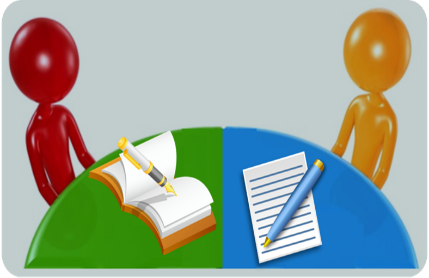 Pair Work
Complete the sentences below.
6 Minutes
you should go to a doctor./ you should take doctor’s suggestion.
If you feel feverish, ------------------------------
If you run in the sun,----------------------------
If he comes, ----------------------------------------
It will be comfortable if-------------------------
If it rains,--------------------------
If the sky is covered with cloud,---------------
you may fall ill./ you may be attacked with  fever.
I may/can/will go with him.
you change your dress.
the sky is covered with cloud./ I will not go out.
the sun disappears.
If you want to get  Probable  Answer, Please Click here.
Click
Sunday, July 12, 2020
13
Conditional Sentence
1st Conditional  Sentence – Variation
Example
If you are staying another night (future arrangement), I will ask the manager to give you a better room. 
If you are waiting for a bus, you would better join the queue.
Example
If he has written the letter, I will post it.
If you have finished dinner, I (will) ask the waiter for bill.
Sunday, July 12, 2020
14
Conditional Sentence
1st Conditional  Sentence – Variation
Example
If you come late, why don’t you buy a bicycle?
What will you do if you miss the bus?
If you fall ill, where will you go?
Sunday, July 12, 2020
15
Conditional Sentence
2nd Conditional  Sentence
Example
If you could speak in English, you would get a good job.
If I were rich, I would build a building. (As it is unreal past, ‘were’ is used after I)
I would take a risk in that situation, If I were you.
If they took proper steps, they would not face the great trouble.
Sunday, July 12, 2020
16
Conditional Sentence
2nd Conditional  Sentence – Variation
Example
If we were going by train, we would feel much happier.
If he had taken my advice, he would be a wealthy man now.
Sunday, July 12, 2020
17
Conditional Sentence
3rd Conditional  Sentence
Example
If you had tried again, you would have succeeded.
I might have helped you, if you had come to me.
Sunday, July 12, 2020
18
Conditional Sentence
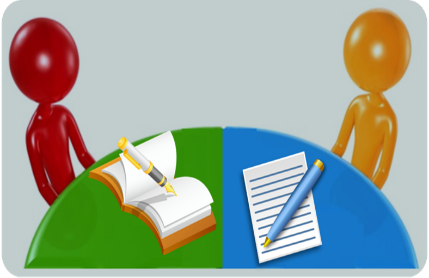 Pair Work
Complete the sentences below.
5 Minutes
you could catch the train.
If you started earlier, ------------------------------
If I were you,----------------------------
If you tried, ----------------------------------------
If I had studied hard, -------------------------
If you had done the work properly,--------------------------
I would do this at any cost.
you could gain success./ you might be successful.
I would have got GPA-5.
you might have been rewarded.
If you want to get  Probable  Answer, Please Click here.
Click
Sunday, July 12, 2020
19
Conditional Sentence
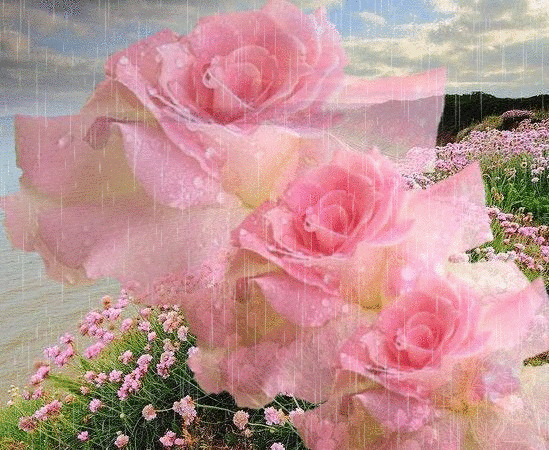 Asking And Answering
Sunday, July 12, 2020
20
Evaluation:
Match the main Clauses in Column B with the Subsidiary  or Conditional Clauses from Column A:
Sunday, July 12, 2020
21
Conditional Sentence
Desired Answer
Sunday, July 12, 2020
22
Conditional Sentence
Home Task
Solve these types of sentences from your exercise book.
Sunday, July 12, 2020
23
Conditional Sentence
Content Reference-
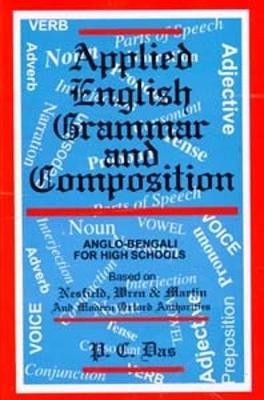 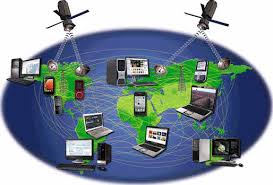 f
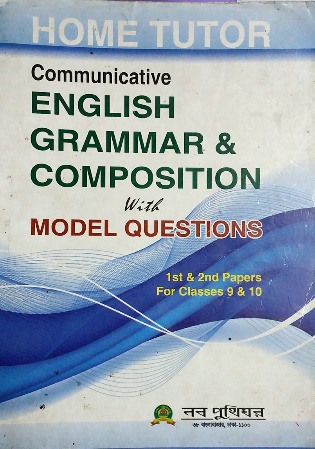 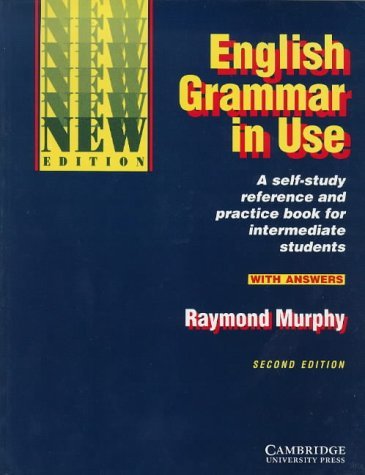 Face book
Internet
Reference  Books
Sunday, July 12, 2020
24
Good
Bye
For 
Today
Thank
You
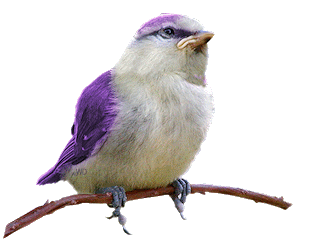 Sunday, July 12, 2020
25